TEMEL NETWORK
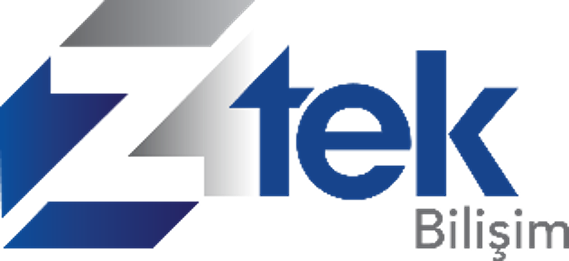 Anahtarlar
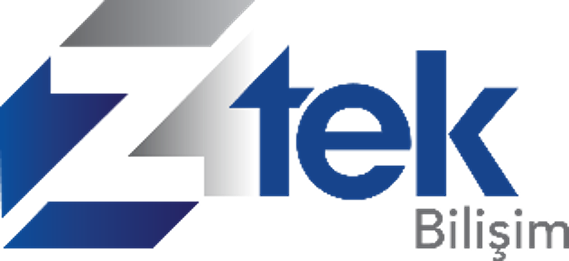 Anahtarlar
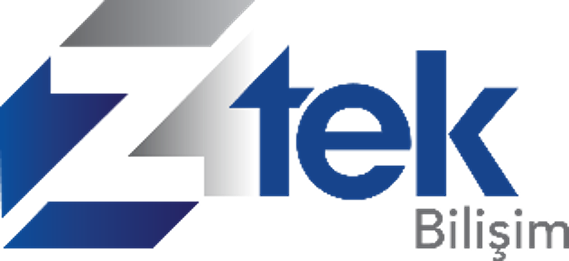 Herhangi bir konsol (console) bağlantısı veya web arayüzü olmayan, yönetilemeyen fakat switching fonksiyonlarını yerine getirebilen anahtarlardır.

Tak çalıştır mantığıyla çalışır.
Yönetilemeyen Anahtarlar (Unmanaged Switches)
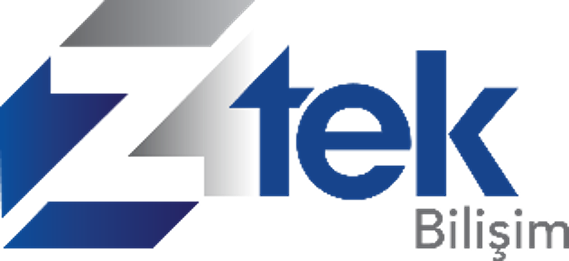 Hem merkezi hem de kenar lokasyonlarda kullanılmaya elverişli, konsol(console) bağlantısı bulunan, gerek komut satırı gerekse web arayüzünden yönetilebilen anahtarladır.
Yönetilebilen Anahtarlar (Managed Switches)
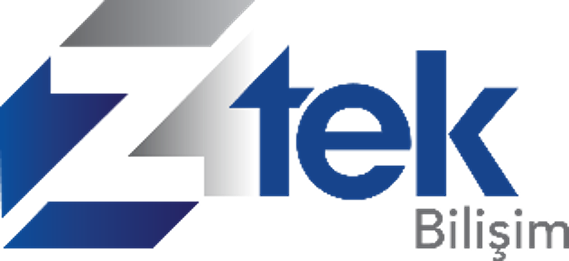 Endüstriyel anahtarlar yönetilebilir ve yönetilemez anahtarlar olarak ikiye ayrılır.

Yönetilebilir Endüstriyel Switch ürünleri mobese, otomasyon ve askeri projeler gibi özellikli projelerde kullanılan ürünlerdir.

Sahalarda çalışmaya elverişlidir. Soğuk(-40°C’ye kadar), sıcak(+75°C/85°C’ye kadar), nemli(5 to 95% arasında ) vb. ortamlarda çalışabilecek anahtarlardır.
Endüstriyel Anahtarlar (Industrial Switches)